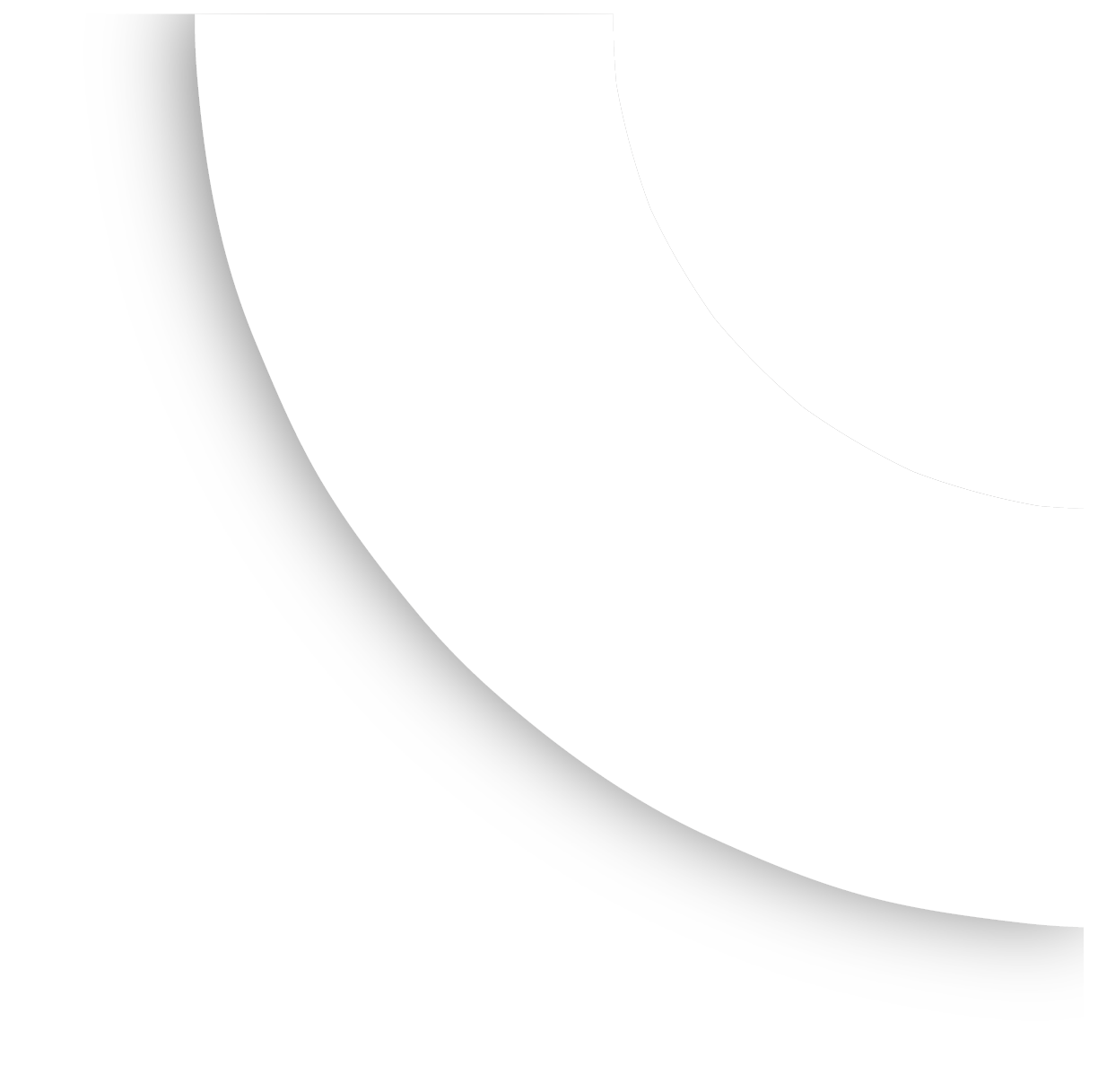 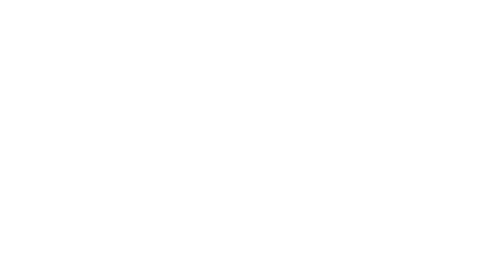 LOREM IPSUM DOLOR SIT
AMET CONSECTETUER
ADIPISCING ELIT
SED DIAM NONUMMY NIBH EUISMOD TINCIDUNT
UT LAOREET DOLORE MAGNA ALIQUAM ERAT
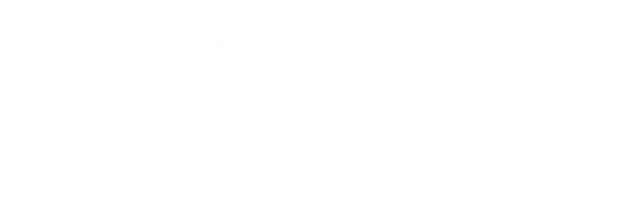 LOREM IPSUM DOLOR SIT AMET CONSECTETUER ADIPISCING ELIT
LOREM IPSUM DOLOR SIT AMET CONSECTETUER ADIPISCING
LOREM IPSUM DOLOR SIT AMET CONSECTETUER ADIPISCING ELIT
LOREM IPSUM DOLOR SIT AMET CONSECTETUER ADIPISCING
LOREM IPSUM DOLOR SIT AMET CONSECTETUER ADIPISCING ELIT
LOREM IPSUM DOLOR SIT AMET CONSECTETUER ADIPISCING
LOREM IPSUM DOLOR SIT AMET CONSECTETUER ADIPISCING ELIT
LOREM IPSUM DOLOR SIT AMET CONSECTETUER ADIPISCING
LOREM IPSUM DOLOR SIT AMET CONSECTETUER ADIPISCING ELIT
LOREM IPSUM DOLOR SIT AMET CONSECTETUER ADIPISCING
LOREM IPSUM DOLOR SIT AMET CONSECTETUER ADIPISCING ELIT
LOREM IPSUM DOLOR SIT AMET CONSECTETUER ADIPISCING
LOREM IPSUM DOLOR SIT AMET CONSECTETUER ADIPISCING ELIT
LOREM IPSUM DOLOR SIT AMET CONSECTETUER ADIPISCING
LOREM IPSUM DOLOR SIT AMET CONSECTETUER ADIPISCING ELIT
LOREM IPSUM DOLOR SIT AMET CONSECTETUER ADIPISCING
LOREM IPSUM DOLOR SIT AMET CONSECTETUER ADIPISCING ELIT
LOREM IPSUM DOLOR SIT AMET CONSECTETUER ADIPISCING
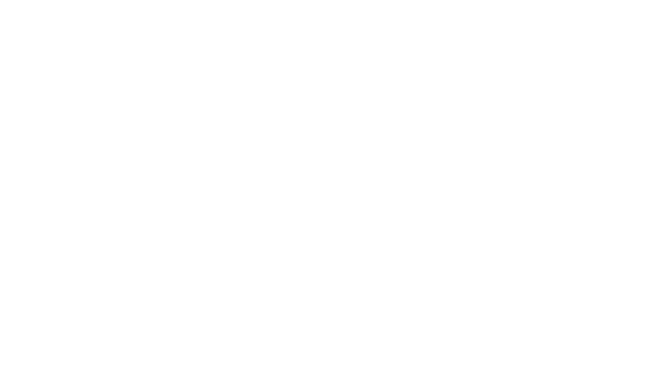